Leading and Managing Change
Capacity Evaluation
Content Originally Created by Doug Moeckel with KASB and USA-K
[Speaker Notes: This content was created by Doug Moeckel with KASB for the initial leadership training all new redesign schools undergo in August of their plan year. The training content was adapted by the KSDE Redesign team for the purposes of this presentation.]
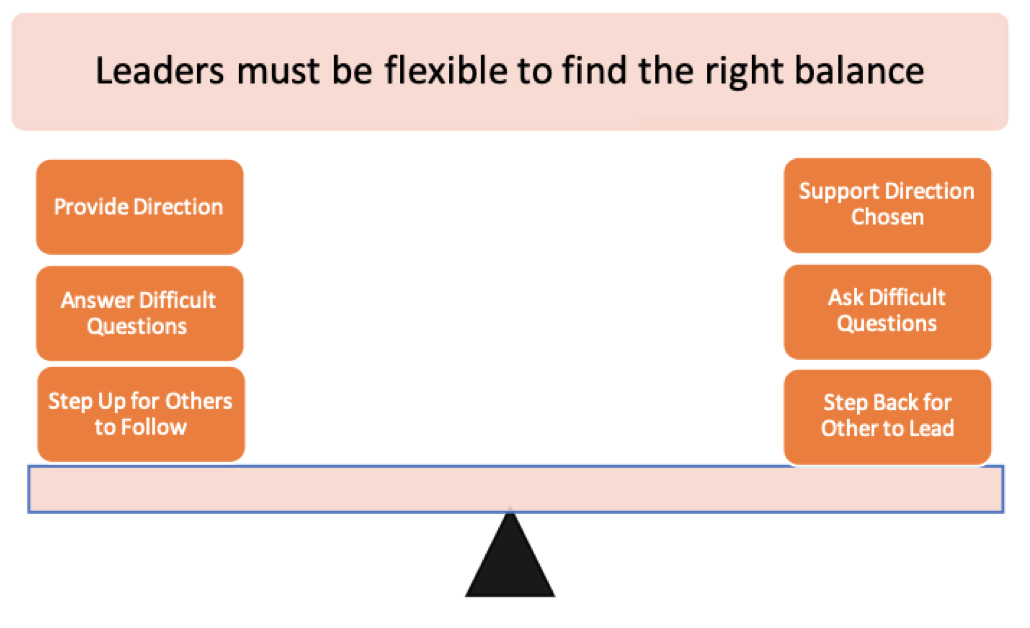 What is your role as a leader?
Reflect- How are you doing in striking the right balance?
How are you addressing CCOI?
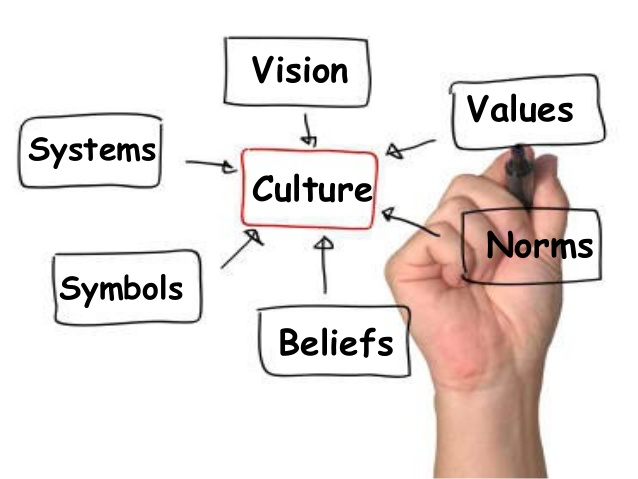 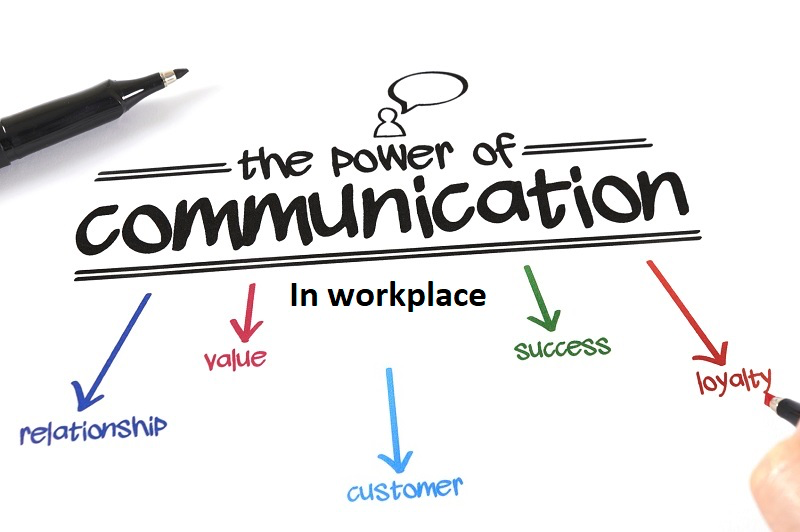 C
C
O
I
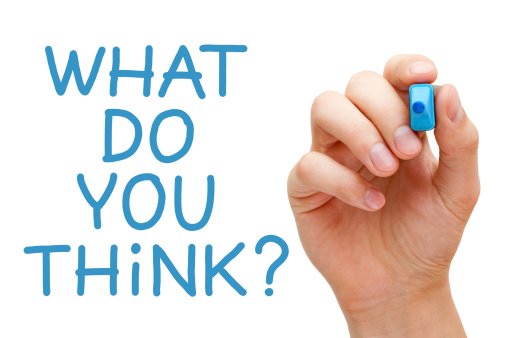 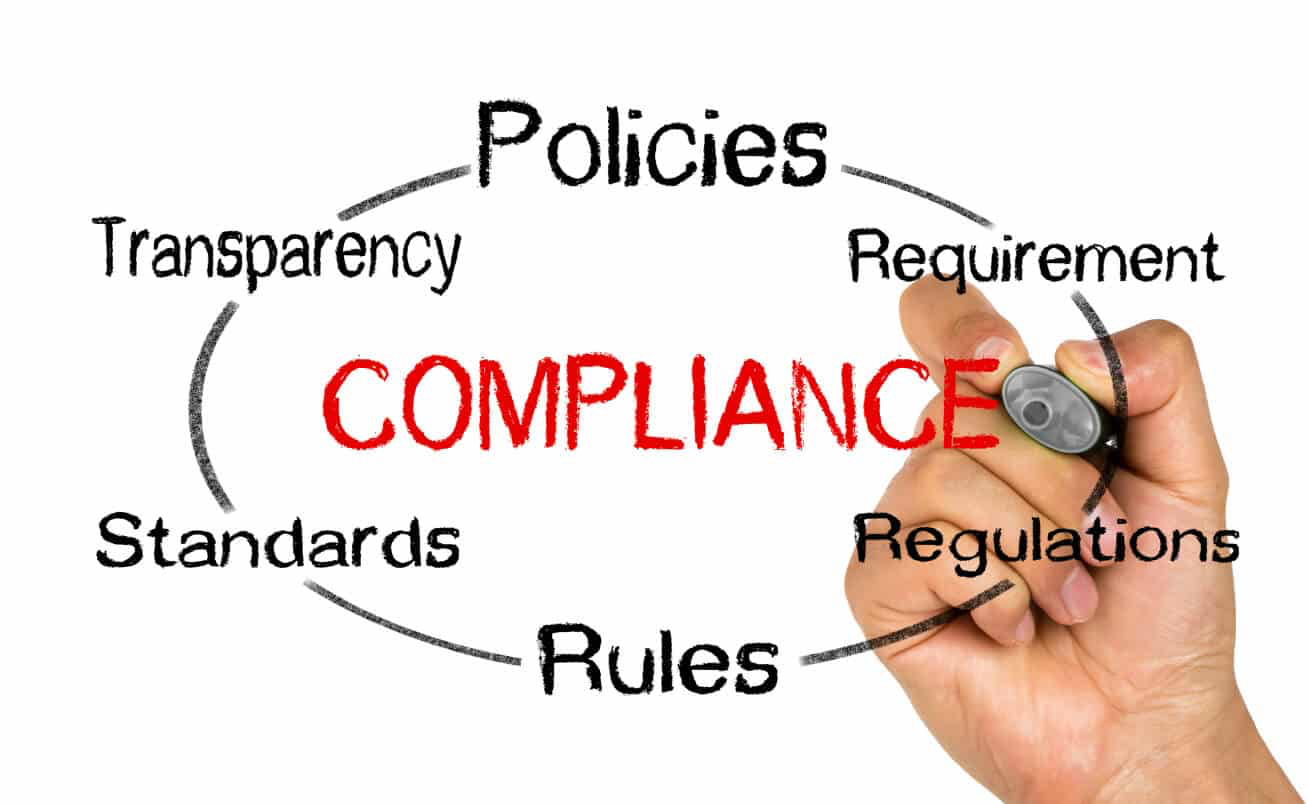 Order
Input
[Speaker Notes: Culture, Communication, Order, Input
For the purposes of this presentation, we will focus on how you as a leader are growing your leadership capacity (i.e. modeling learning leadership) as it relates to CCOI.]
Culture
Technical Challenges
Solutions applied with technical knowledge
Top down management
Directive Leadership
Assigning Roles, setting expectations, monitoring, guiding performance.
Requires….
Defined ideals and beliefs
Defined purpose
Root issues identified
Empowering Leadership
Sharing responsibility, encouraging dissent and innovation
Adaptive Challenges
Solutions outside current modes of operation
Professional learning
Bottom up leadership
Complexity of Change
[Speaker Notes: KSDE Redesign defines ‘modeling learning leadership’ as ‘Leaders continue to grow and learn through professional development and coaching. Leaders encourage staff and students to participate in decision-making, and they develop the leadership potential in others. Leaders model effective practice and work to build and maintain trust.’ 

Here, that corresponds with ‘Empowering Leadership’. As you lead your school through the complex changes that come with Redesign, and the associated adaptive challenges’, you will want to model learning leadership by becoming an empowering leader. 

This dedication to empowering leadership will help you establish a strong culture that is ready and able to work through complex change.]
4 P’s of a New Beginning
Reflect- How well are you sharing leadership to solicit input around the 4 Ps?
(Bridges, 2003)
[Speaker Notes: As a leader, your job is to establish strong messaging and feedback loops around the 4 Ps. Thinking about these four Ps will help you sustain a culture ready for change. As you move through the next three elements (communication, input, and order) don’t forget about how you are managing these 4 Ps.]
Communication
Why People Adopt New Ideas:
The rate of adoption and utilization of new ideas and innovations is influenced by how they are perceived and how they are framed (Rogers, 2003).
[Speaker Notes: Messaging around change is critical to its success. Read through these reasons before moving on to the next slide.]
Why is Redesign better? 
List three advantages.
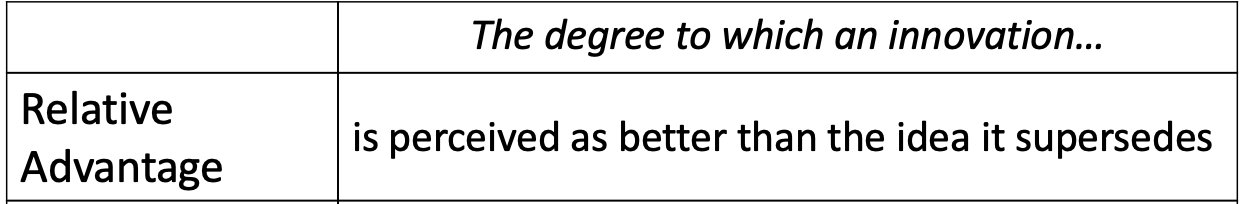 1. 


2.


3.
[Speaker Notes: It is important that you consistently communicate the relative advantage to stakeholders.]
Think about specific messages that you have sent to influence individuals to adopt your changes. What reason was supported through your message?
[Speaker Notes: In addition to relative advantage, you will also want to consider how you have addressed (or continue to address) the other elements.]
Input
[Speaker Notes: This section will focus on how you engage staff in change. In this section, we will talk about the different types of individuals in an organization and the methods you will need to utilize in order to engage them in the change process.]
Everett Rogers
Rogers is known as the “father of diffusion of innovation research.”
Diffusion is the means by which new ideas or innovations are spread among members of a social system over time.
The decision-making process comprises five stages: 
Knowledge
Persuasion
Decision
Implementation
Confirmation
Knowledge
An individual understands what it is, how it works, and why it works
Decision Making Stages for Adopting Innovation
Persuasion
An individual forms a favorable or an unfavorable attitude towards the innovation
Decision
An individual engages in activities that lead to a choice to adopt or reject an innovation
Implementation
An individual puts an innovation to use
Confirmation
An individual seeks reinforcement for the innovation decision
(Rogers, 2003)
Knowledge
An individual understands what it is, how it works, and why it works
How are you soliciting input through each phase of the decision  making process?
Persuasion
An individual forms a favorable or an unfavorable attitude towards the innovation
Decision
An individual engages in activities that lead to a choice to adopt or reject an innovation
Implementation
An individual puts an innovation to use
Confirmation
An individual seeks reinforcement for the innovation decision
Rates at which Individuals Adopt Innovation
There are five adopter categories: 
Innovators
Early Adopters
Early Majority
Late Majority
Laggards
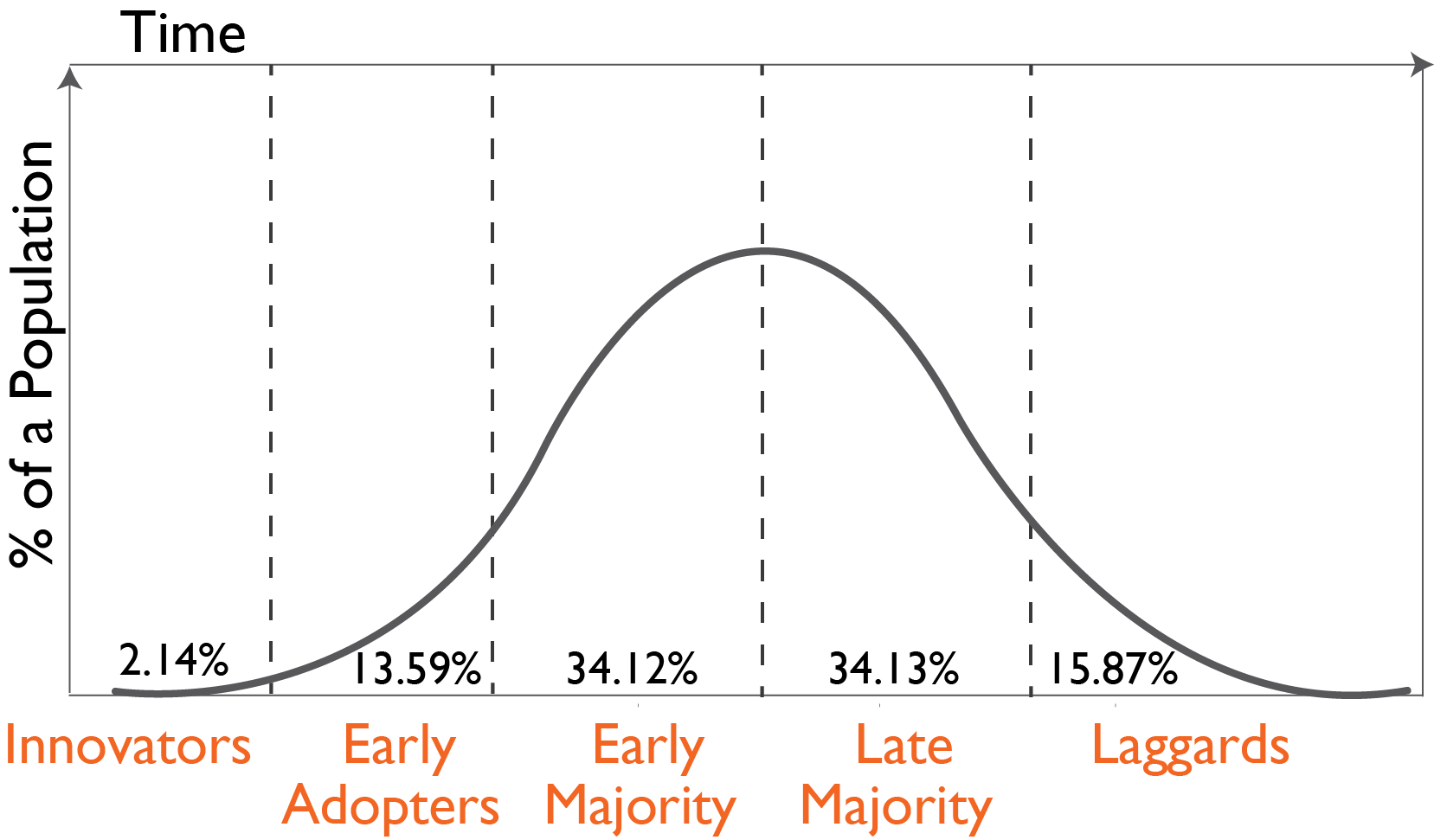 Diffusion of Innovations (Rogers, 2003)
It is important to identify an influential group to move to the Early Majority.
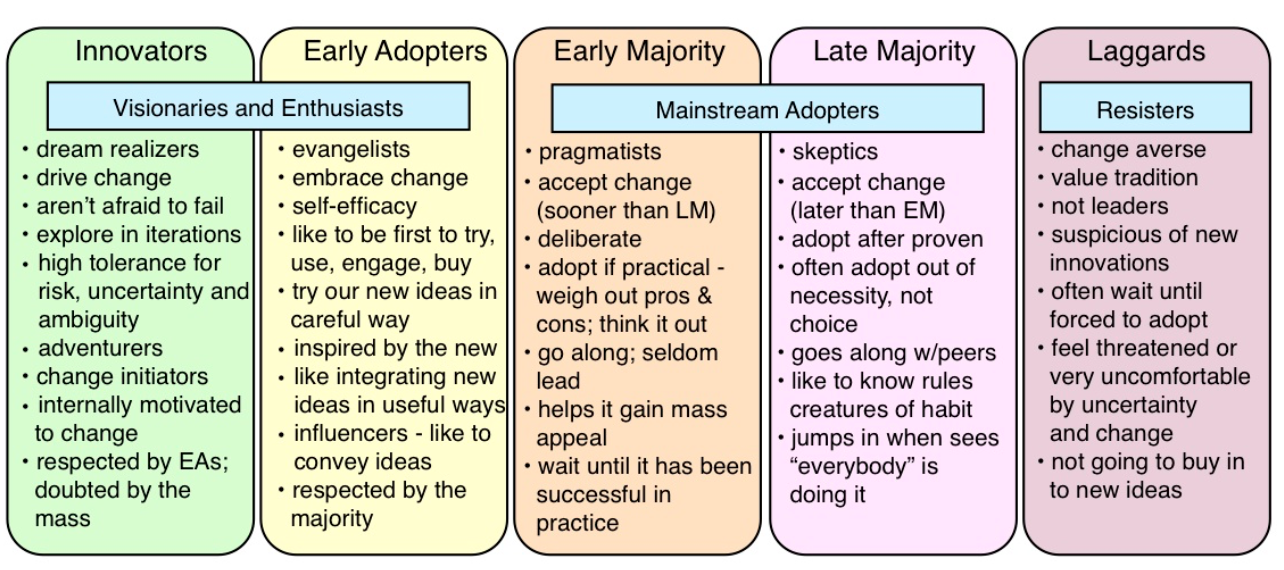 Reflect- Are you getting input from each adopter group? How are you using input from each group to move your people to change?
Knowledge Diffusion Technique:
Working with Influentials and Opinion Leaders
Opinion Leaders...
Have the capacity to persuade others
Enjoy informal position and status
Get around 
Have credibility 
Earn and maintain status
Are activists
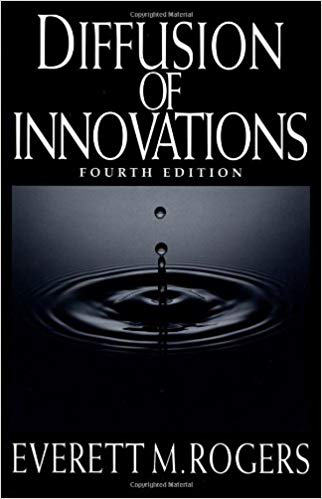 (Rogers, 2003)
Groups of Influentials:
Note: Influentials are not Opinion Leaders on every issue.

Who are the influentials in your organization? How are you using them to move your innovation forward?
Role Models 
Technical Experts
Power People 
Cheerleaders 
Celebrities
Order
[Speaker Notes: This last section focuses on order. Now that you know who you are leading and how to communicate effectively with them, you will need to also focus on how the process of change will be maintained. How will you ensure that change does not create chaos and confusion?]
William Bridges
Bridges makes a distinction between change and transition. 
Transition is a psychological process and transitions take more time to process.
Changes are external and transitions are internal.
A transition includes three distinct phases: 
Ending – loss and grieving for what is gone
Neutral zone – chaotic and frustrating
New beginning – acceptance and new understandings
Transition Process
Ending
(dying)
Neutral Zone
(chaos)
(Bridges, 2003)
New 
beginning 
(renewal)
Begins with an Ending
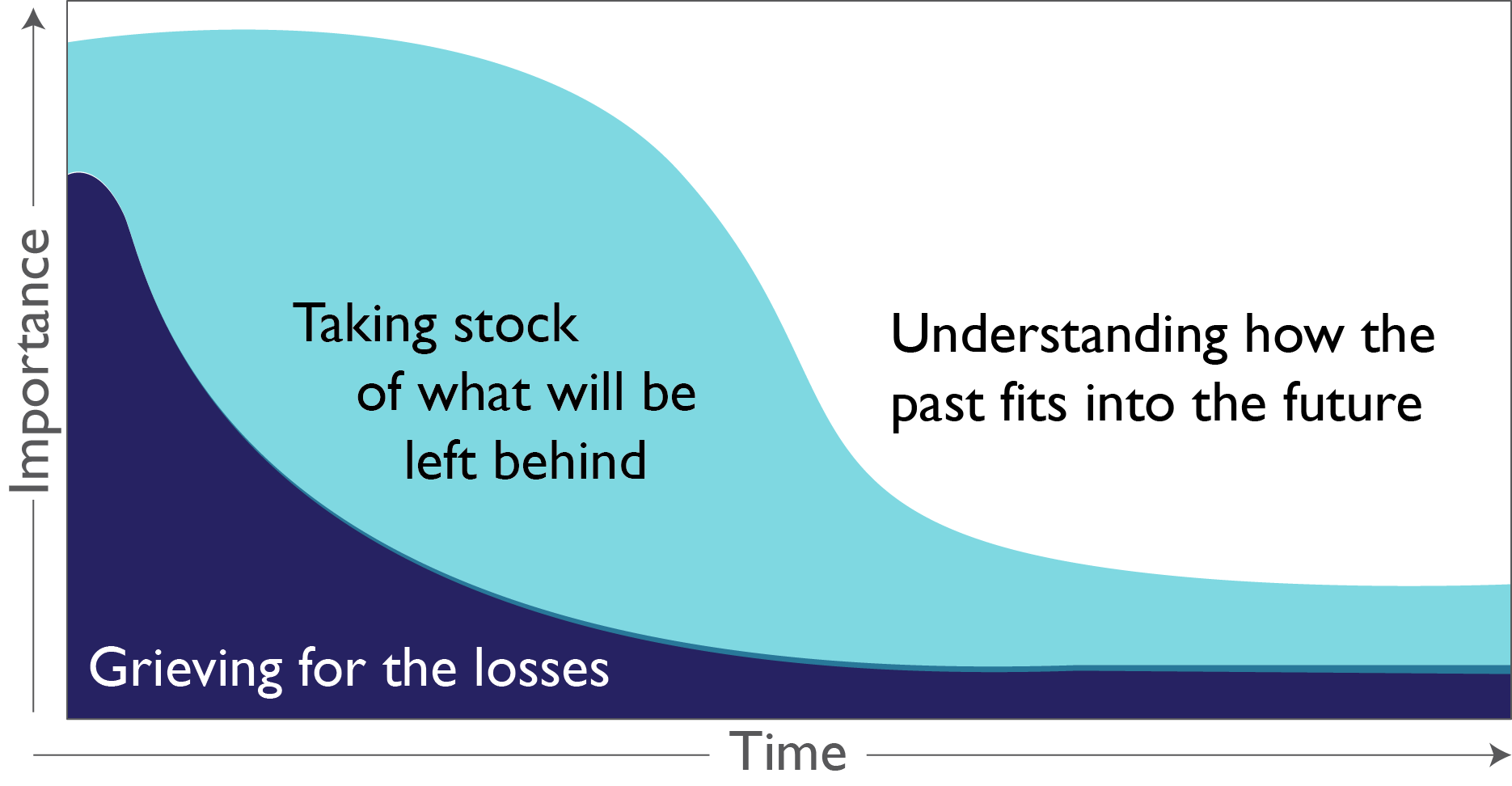 (Bridges, 2003)
Neutral Zone
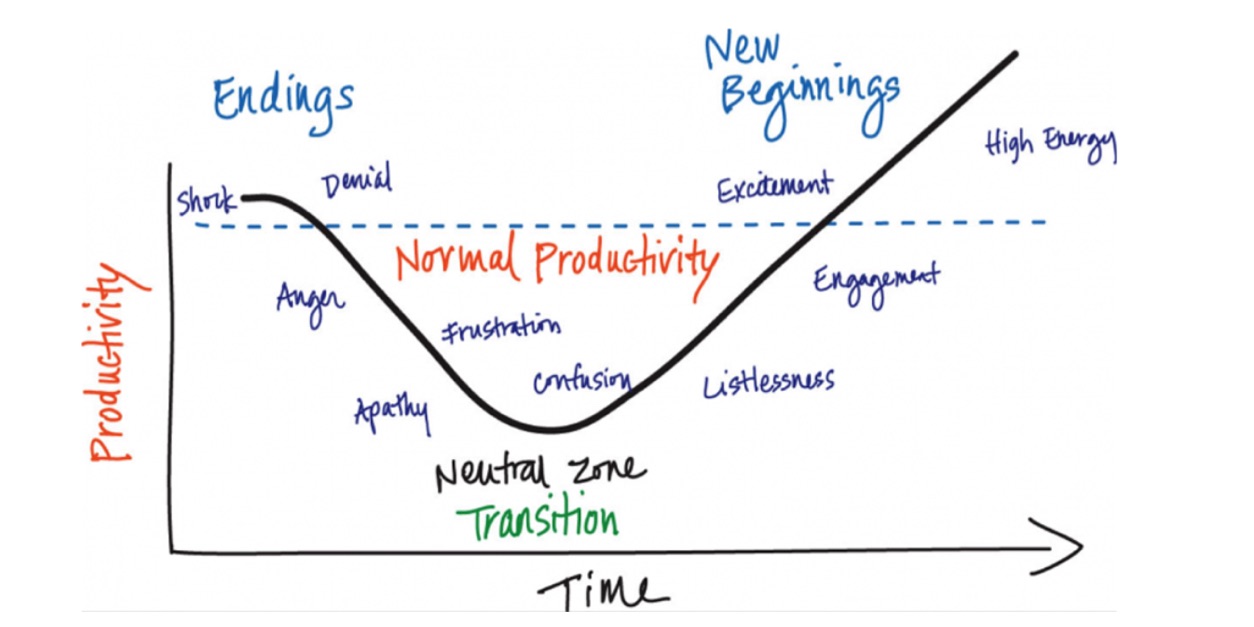 Nothing seems to work
Production dips
Both creativity and chaos are possible
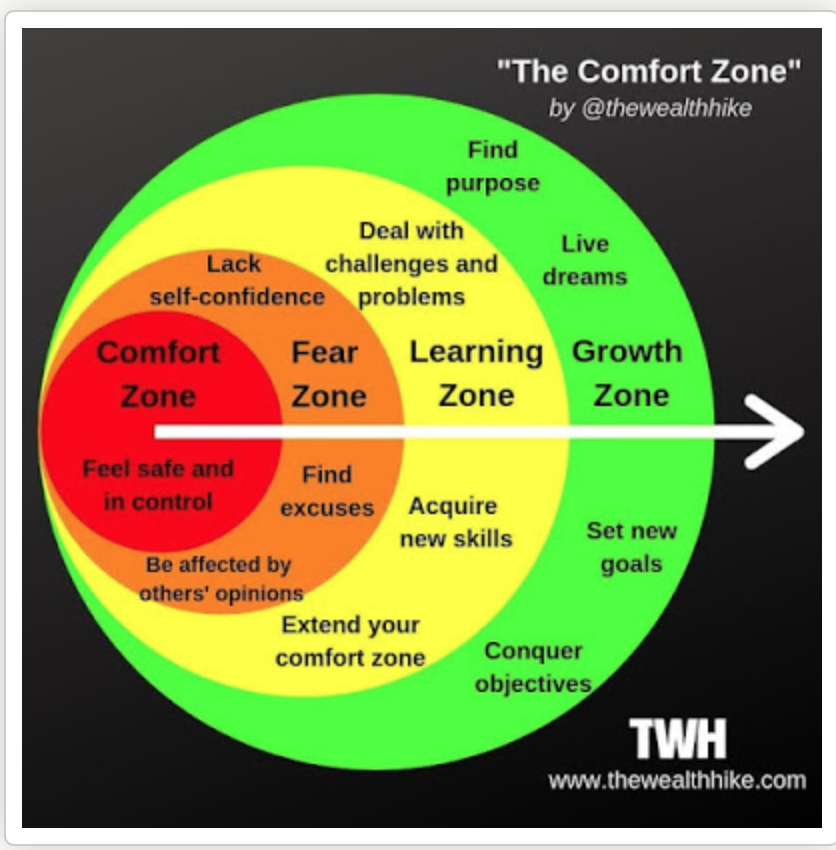 New Beginnings
Developing new understandings, new values, new attitudes, and new identities
Making a commitment to the new way
Being willing to take a risk that the new way will work
Transition Process
Ending
(dying)
Neutral Zone
(chaos)
Reflect- How are you managing transitions to maintain order in your school?
(Bridges, 2003)
New 
beginning 
(renewal)
How are you addressing CCOI to Model Learning Leadership?
C
C
O
I
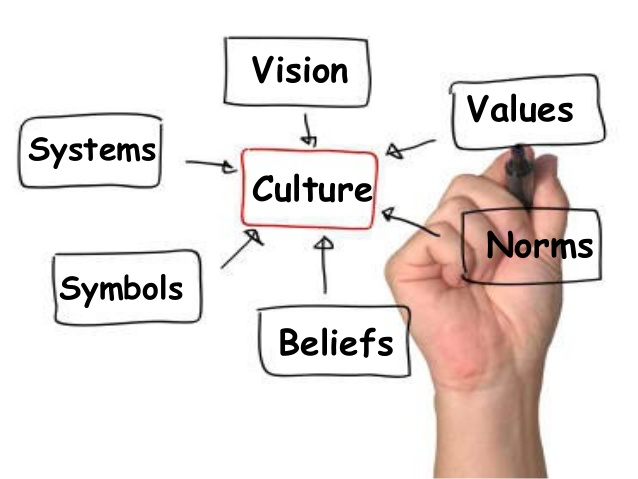 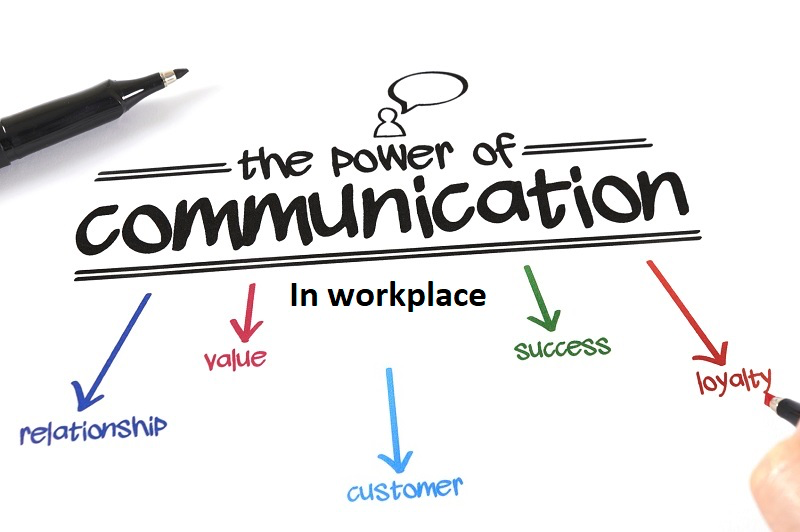 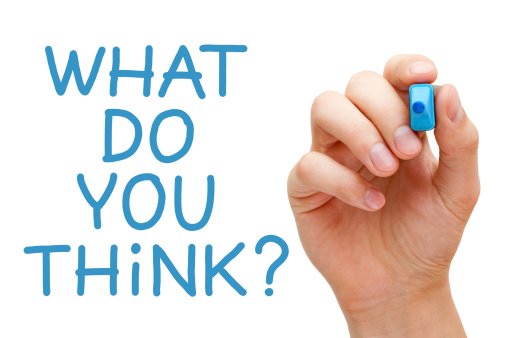 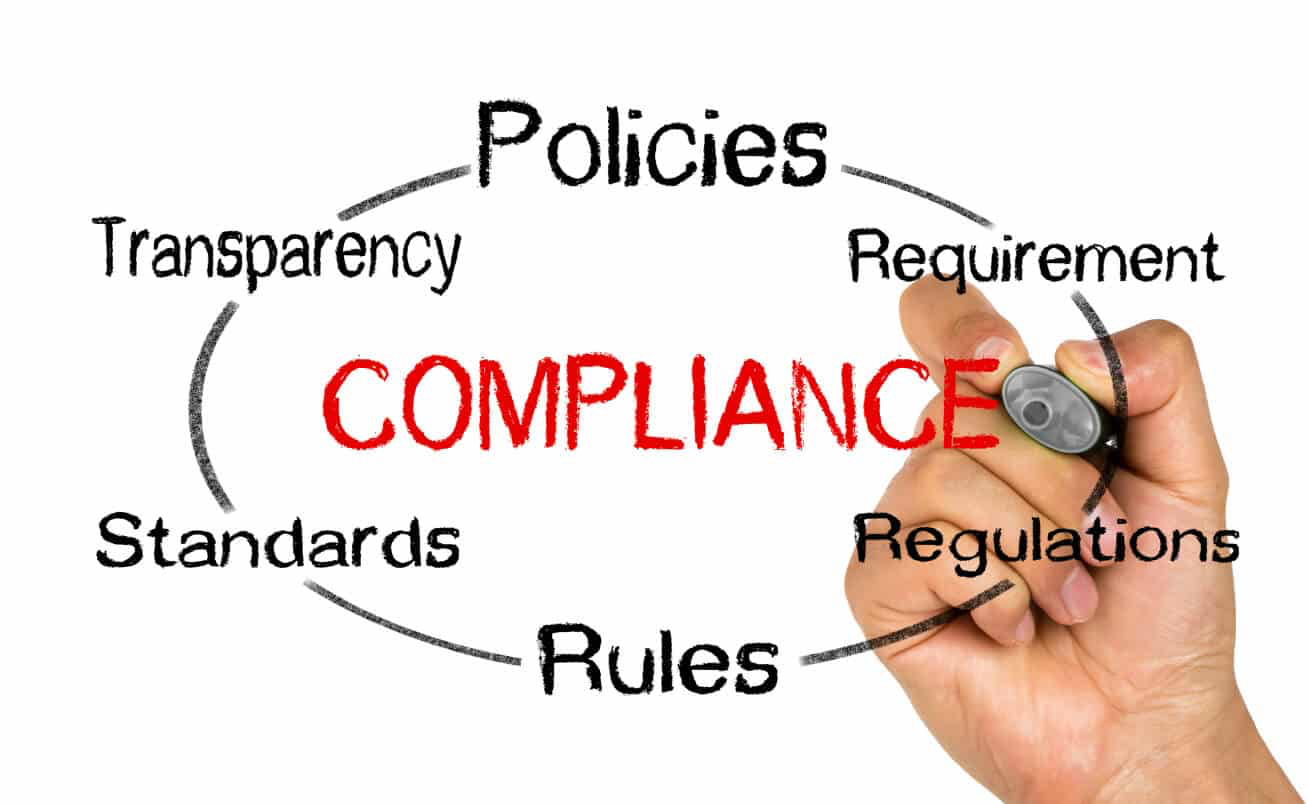 Order
Input
[Speaker Notes: Culture, Communication, Order, Input]
KSDE Redesign Team - redesign@ksde.org
Jay Scott - jscott@ksde.org
Tammy Mitchell - tmitchell@ksde.org
Sarah Perryman - sperryman@ksde.org